Grundlagen der Elektrotechnik
Vorkurs vor der Berufsausbildung zu IT-BerufenAutor: Michael Funke
Physikalische Grundlagen
Grundschaltungen
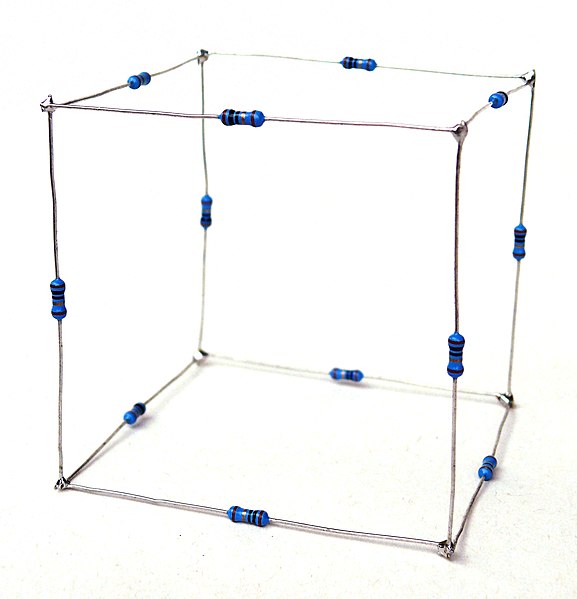 Widerstände, Spulen und Kondensatoren kann man in Reihe und Parallel schalten.Auch Kombinationen davon sind möglich.Keine Angst!Den Widerstandswürfel, mit dem Generationen von Studenten gequält wurden, werden wir hier nicht behandeln.
Folie 2 von 33
Physikalische Grundlagen
Wie gehen wir vor?
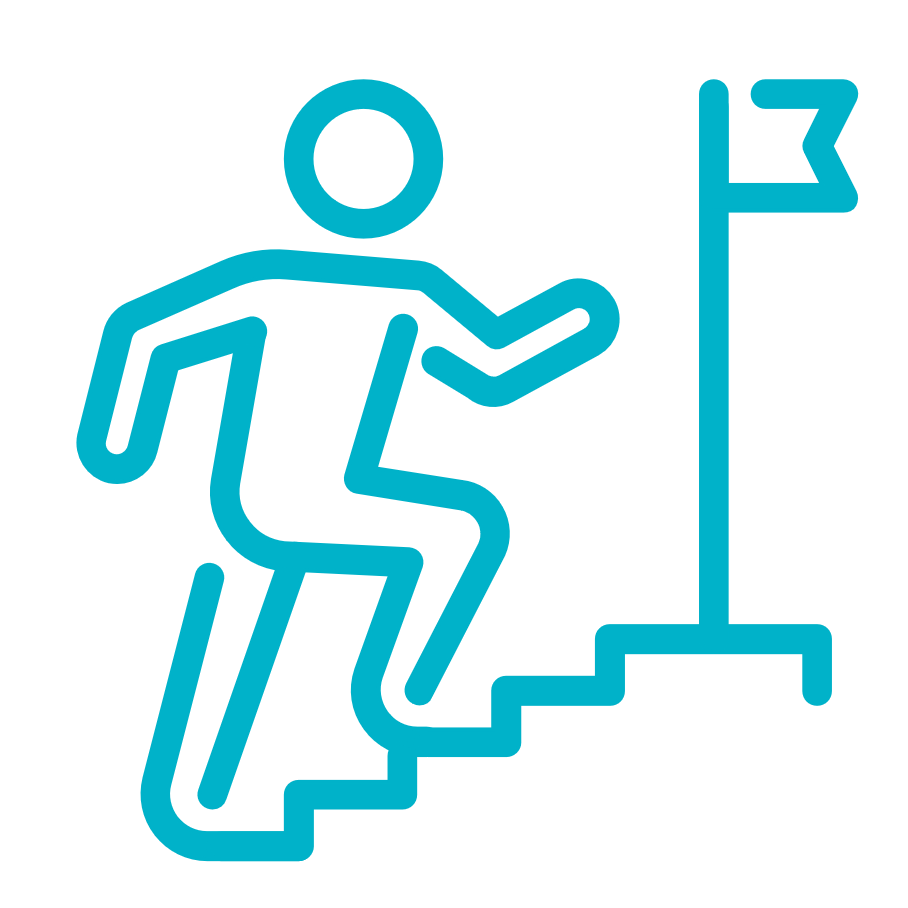 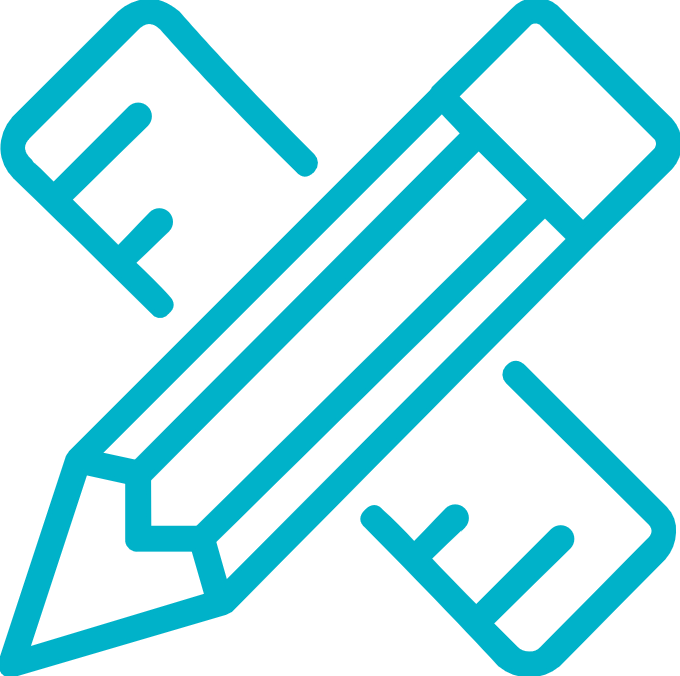 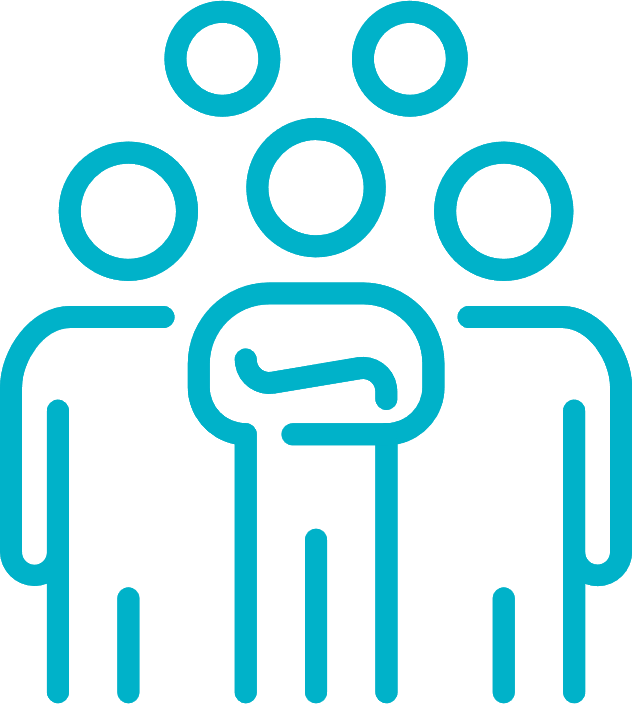 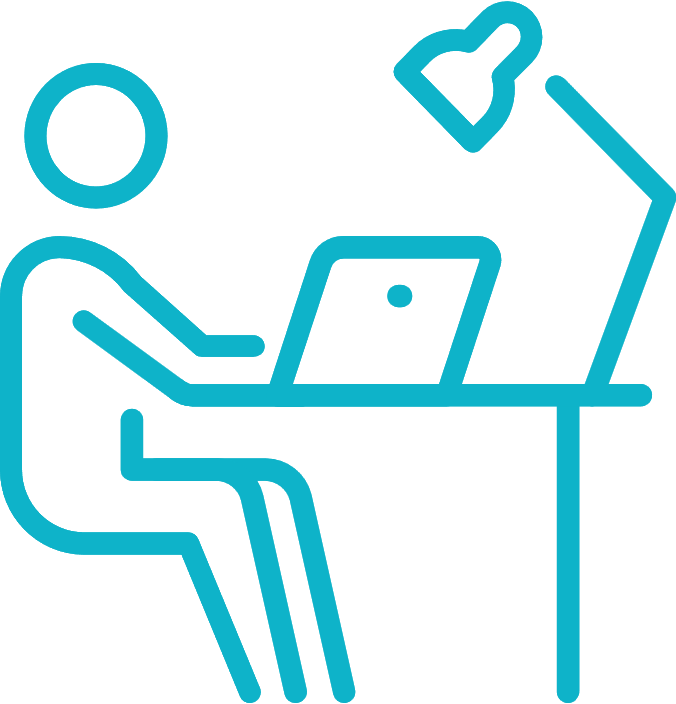 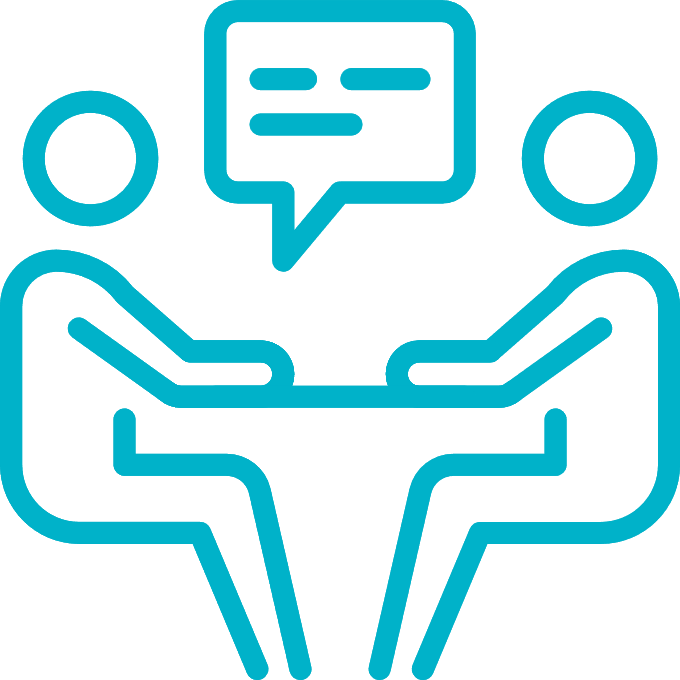 Online-Training
Gemeinsames Besprechen der Übungsaufgaben
Übungsaufgaben
Individuelle Fragen
Schon wieder was dazugelernt
Folie 3 von 33
[Speaker Notes: Darlegung der Struktur.]
Physikalische Grundlagen
Inhaltsverzeichnis
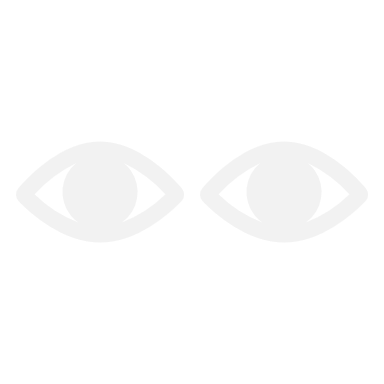 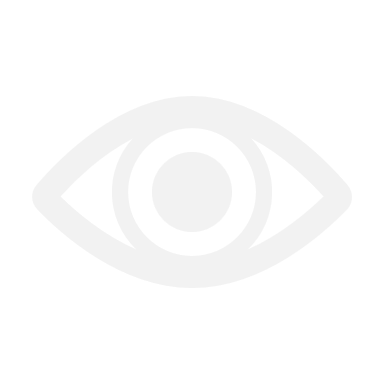 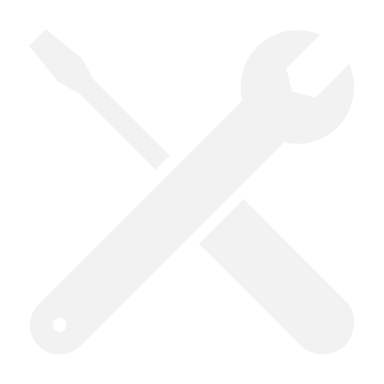 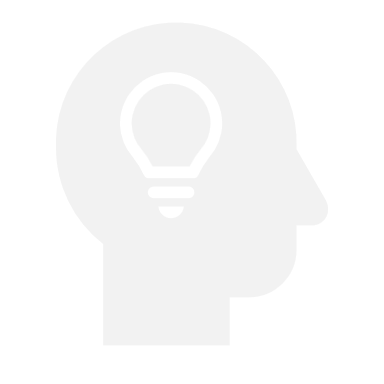 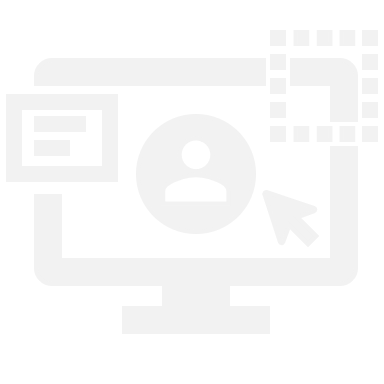 Gemischte Schaltungen und Schwingkreis
Reihenschaltung
Übungen
Schlussbetrachtungen und Ausblick
Parallelschaltung
Folie 4 von 33
Physikalische Grundlagen Reihenschaltung
Stromverteilung in der Reihenschaltung
I
Es spielt keine Rolle, um welche Art von Bauteil (B) es sich handelt.Der Strom (I) wird durch die Spannung (U) und den Gesamtwiderstand bestimmt und ist überall gleich groß.
B1
U
B2
Folie 5 von 33
[Speaker Notes: Deswegen ist Benennung hier B anstelle von R, L und C.]
Physikalische Grundlagen Reihenschaltung
Spannungsverteilung in der Reihenschaltung
Je größer der Widerstand, desto größer die Spannung, die an ihm abfällt.
U1
B1
U
B2
Die Summe der Spannungsabfälle ist gleich der Spannung, die aus der Spannungsquelle  herauskommt.
U2
Folie 6 von 33
Physikalische Grundlagen Reihenschaltung
Gesamtwiderstand bei Widerständen
RG = R1 + R2 + R3

Beispiel:
R1 = 100 Ω;  R2 = 200 Ω; R3 = 300 Ω 
RG = 100 Ω + 200 Ω + 300 Ω 
RG = 600 Ω
R2
R1
R3
Folie 7 von 33
Physikalische Grundlagen
Gesamtwiderstand bei Spulen
Da der Strom entscheidend für das Entstehen des Magnetfeldes ist, gilt die gleiche Formel wie bei Widerständen.
 LG = L1 + L2 + L3
Folie 8 von 33
Physikalische Grundlagen
Gesamtwiderstand bei Kondensatoren
Folie 9 von 33
Physikalische Grundlagen
Beispielrechnung: Welche Spannung liegt an U2 an?
Gegeben sind:UG = 24 VR1 = 500 ΩR2 = 1.000 Ω
R1
U
R2
U2
Folie 10 von 33
Physikalische Grundlagen Parallelschaltung
Stromverteilung in der Parallelschaltung
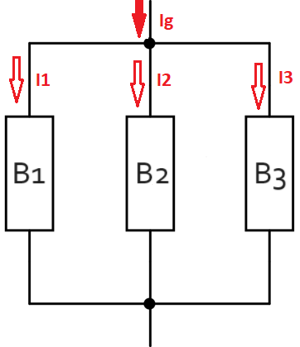 Der Gesamtstrom verteilt sich über die drei Bauteile, wobei folgendes gilt:
B1
B2
B3
Folie 11 von 33
[Speaker Notes: Deswegen ist Benennung hier B anstelle von R, L und C.]
Physikalische Grundlagen Parallelschaltung
Spannungsverteilung in der Parallelschaltung
An allen Bauteilen liegt die gleiche Spannung an wie an der Spannungsquelle:
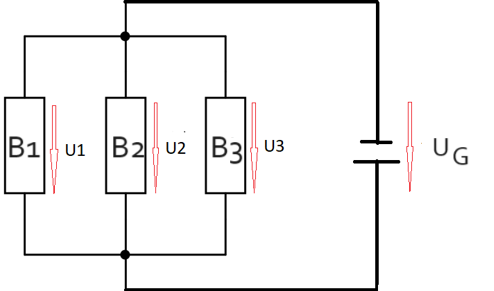 Folie 12 von 33
Physikalische Grundlagen Parallelschaltung
Gesamtwiderstand bei Widerständen
Folie 13 von 33
Physikalische Grundlagen Parallelschaltung
Gesamtwiderstand bei Spulen
Folie 14 von 33
Physikalische Grundlagen
Gesamtwiderstand bei Kondensatoren
Hier ist es genau umgekehrt, wie bei Widerständen und Spulen, weil an allen Kondensatoren die gleiche Spannung anliegt, welche entscheidend für die Entstehung des elektrischen Feldes ist.
CG = C1 + C2 + C3
Folie 15 von 33
[Speaker Notes: Merke: Beim Kondensator ist alles anders.]
Physikalische Grundlagen
Gemischte Schaltungen Variante 1
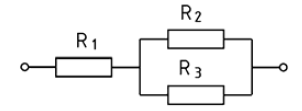 Folie 16 von 33
[Speaker Notes: Für Spulen und Kondensatoren gilt die gleiche Vorgehensweis, natürlich mit anderen Formeln.]
Physikalische Grundlagen
Gemischte Schaltungen Variante 2
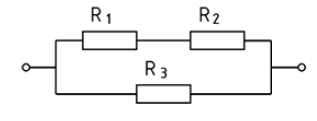 Folie 17 von 33
[Speaker Notes: Für Spulen und Kondensatoren gilt die gleiche Vorgehensweis, natürlich mit anderen Formeln.]
Physikalische Grundlagen
Der ideale (verlustfreie) Schwingkreis
Wie wir schon gelernt haben, sind Kondensatoren und Spulen in der Lage, Energie zu speichern.Der Kondensator tut dieses in einem elektrischen Feld und die Spule in einem magnetischen Feld.Beiden ist gemeinsam, dass diese Feldenergie bei der Entladung wieder in elektrische Energie umgewandelt wird. 

Schaltet man einen Kondensator und eine Spule zusammen, pendelt die Energie zwischen den Bauteilen hin und her. Die Frequenz des Pendelns ist abhängig von der Größe der Bauteile. Betrachtet man das idealisiert, ist es egal ob die Bauteile in Reihe oder parallel geschaltet sind.
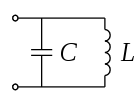 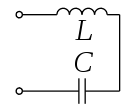 Folie 18 von 33
Physikalische Grundlagen
Der ideale (verlustfreie) Schwingkreis
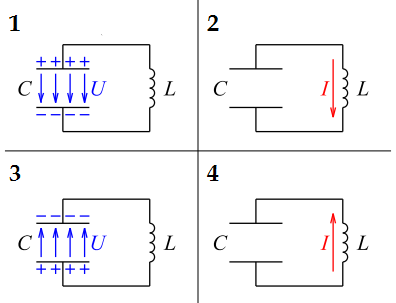 Verlustlose Bauteile vorausgesetzt, laden sich Kondensator und Spule gegenseitig auf und es entsteht eine ungedämpfte Schwingung.
Folie 19 von 33
Physikalische Grundlagen
Realer Schwingkreis
Ein realer Schwingkreis hat in der Spule und im Kondensator Verluste.Den “Ohm'schen Widerstand“ der Spulenwicklung (wichtig) und dielektrische Verluste im Kondensator (zu vernachlässigen).

Die Verluste können durch Energiezufuhr ausgeglichen werden.

Ersatzschaltbild:
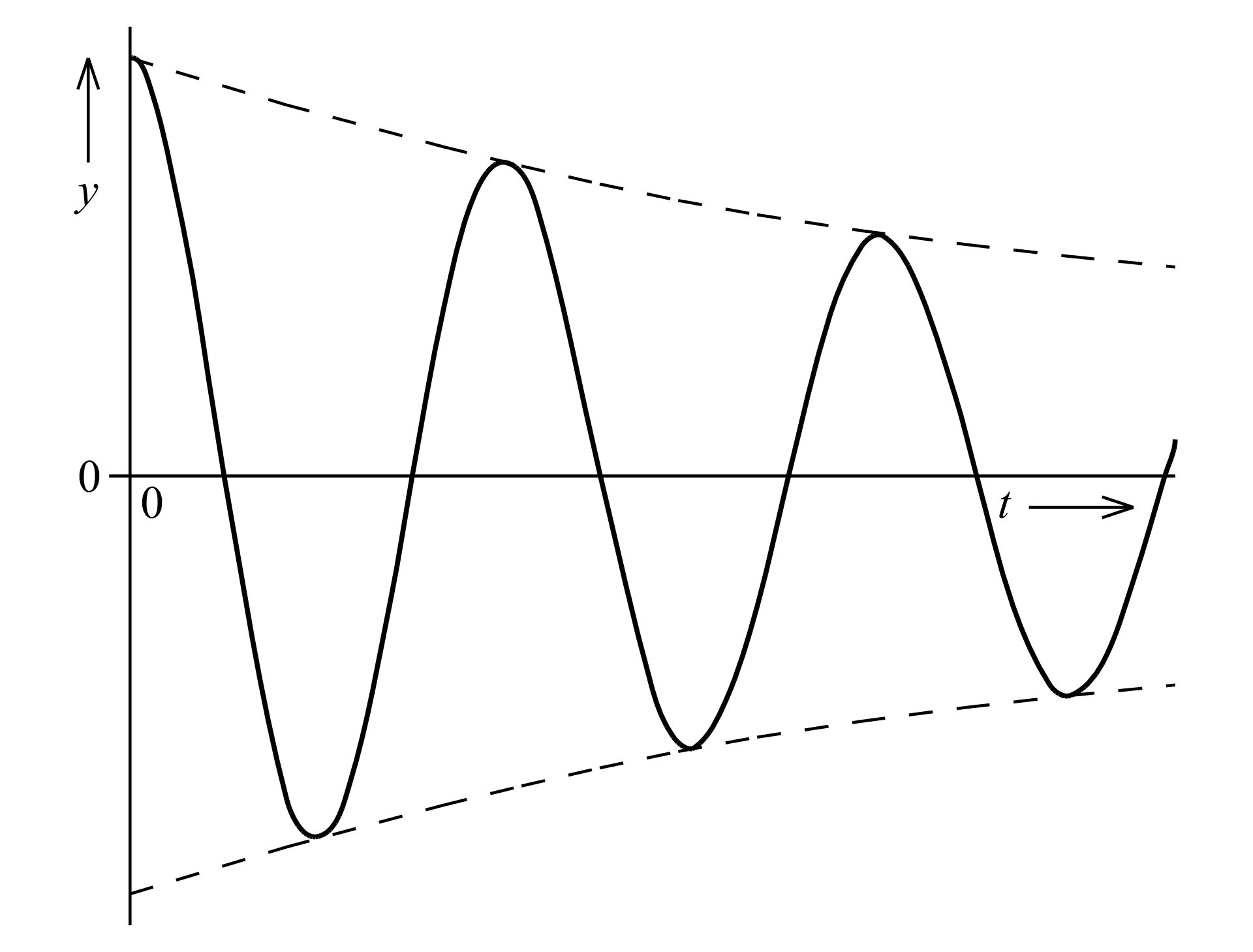 Durch die Verluste entsteht eine gedämpfte Schwingung.
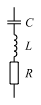 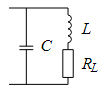 Folie 20 von 33
[Speaker Notes: Ein Ersatzschaltbild ist eine vereinfachte grafische Darstellung einer Schaltung, die sich elektrisch so wie die tatsächliche Schaltung verhält. In diesem Fall symbolisiert der Widerstand die Verluste der Bauteile und ist nicht Teil der Schaltung.]
Physikalische Grundlagen
Resonanzfrequenz
Folie 21 von 33
[Speaker Notes: Wir sehen, dass L und C unter dem Bruchstrich stehen.Je kleiner also L und C werden, desto höher wird die Frequenz.]
Physikalische Grundlagen
Übungsaufgabe 1
Welche Spannung liegt an U2 an?
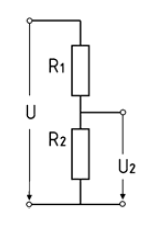 R1
Gegeben sind:UG= 44 VR1 = 4.700 ΩR2 = 2.200 Ω
U
R2
U2
Folie 22 von 33
[Speaker Notes: Übungsaufgaben werden getrennt ausgehändigt.]
Physikalische Grundlagen
Lösung zu Übungsaufgabe 1
Welche Spannung liegt an U2 an?
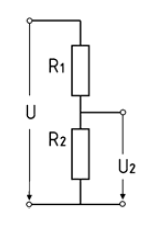 R1
U
R2
U2
Folie 23 von 33
[Speaker Notes: Übungsaufgaben werden getrennt ausgehändigt.]
Physikalische Grundlagen
Übungsaufgabe 2
Folie 24 von 33
[Speaker Notes: Übungsaufgaben werden getrennt ausgehändigt.]
Physikalische Grundlagen
Lösung zu Übungsaufgabe 2
Hier bieten sich drei Schritte an:
Einheiten angleichen
Schaltung auflösen
Schrittweise berechnen
Folie 25 von 33
[Speaker Notes: Übungsaufgaben werden getrennt ausgehändigt.]
Physikalische Grundlagen
Lösung zu Übungsaufgabe 2
Einheiten angleichen zu nF:C1 = 20nFC2 = 10nFC3 = 10nF
Folie 26 von 33
[Speaker Notes: Übungsaufgaben werden getrennt ausgehändigt.]
Physikalische Grundlagen
Lösung zu Übungsaufgabe 2
Schaltung auflösen: C2 und C3 sind parallel.Dazu ist C1 in Reihe.
Folie 27 von 33
[Speaker Notes: Übungsaufgaben werden getrennt ausgehändigt.]
Physikalische Grundlagen
Lösung zu Übungsaufgabe 2
Zuerst die Parallelschaltung:Cp = C2 + C3 = 10nF + 10nF = 20nF
C1 = 20nFC2 = 10nFC3 = 10nF
Folie 28 von 33
[Speaker Notes: Übungsaufgaben werden getrennt ausgehändigt.]
Physikalische Grundlagen
Übungsaufgabe 3
Welche Resonanzfrequenz hat ein Schwingkreis, der aus einer Spule mit 2 nH und einem Kondensator mit 47 pF besteht?
Folie 29 von 33
[Speaker Notes: Übungsaufgaben werden getrennt ausgehändigt.]
Physikalische Grundlagen
Lösung zu Übungsaufgabe 3
Welche Resonanzfrequenz hat ein Schwingkreis, der aus einer Spule mit 2 nH und einem Kondensator mit 47 pF besteht?
Folie 30 von 33
[Speaker Notes: Übungsaufgaben werden getrennt ausgehändigt.]
Transistoren, Logikschaltungen und Mikrochips
Schlussbetrachtungen und Ausblick
Wir haben einen Eindruck davon bekommen, wie Bauteile miteinander interagieren.

Die Formelsammlung wird immer dicker …
Da wir in der Elektrotechnik wenig sehen können, ist Messtechnik um so wichtiger, diese schauen wir uns als Nächstes an.
Folie 31 von 33
Ziel erreicht.
Danke für die Aufmerksamkeit.
Bildquellen
Folie 2:https://de.m.wikipedia.org/wiki/Datei:Widerstandsw%C3%BCrfel.JPG
Folien 5 bis 18:Michael Funke, eigenes WerkFolie 19:https://commons.wikimedia.org/w/index.php?curid=12421143Folie 20:https://commons.wikimedia.org/wiki/File:Schwingung_ged%C3%A4mpft.svg
Folien 22 bis 28:Michael Funke, eigenes Werk
Folie 33 von 33